Training Grants Post AwardSeptember 10, 2020
Jill I. WellerTraining Grant AnalystResearch Service Core
Purpose of Post-Award training
NIH xTRAIN
Understand NIH TG policy
Importance of Trainee Tracking
RPPR Progress Report Requirements
Know tools and resources
Financial Management
Presentation Outline
Stipend policies
Trainee Tracking
Finish Preaward presentation
Managing appointments
Tax info
Annual Progress Report - RPPR
Financial management Q&A with opafs
Other Application Components
4
Samples of Other Components
Facilities & Resources
Abstract
Program Plan
Narrative
- Responsible Conduct of Research
- Recruitment Plan to Enhance Diversity
Progress Report(Renewals)
Human Subjects
Animals
Faculty Bio- sketches
Institutional Commitment Letter
5
Biosketches
Mentoring Biosketch is different from Research Biosketch
Personal statement should describe commitment to mentoring

Address diversity/inclusion efforts

Address Responsible conduct of Research (RCR)
Format and layout matter 

Is the Biosketch consistent with other parts of the application?
Biosketches
Required for all Key Personnel and Participating Faculty

Should be collated into one PDF and uploaded into ASSIST package
Resources and Samples on Blink:
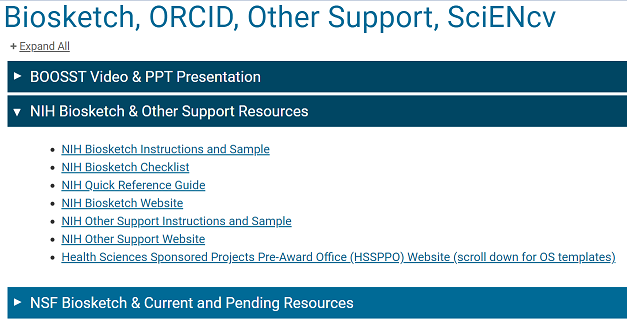 Institutional Commitment Letter
Institutional Commitment Letter
Per new NIH requirements: NOT-GM-19-017PAR-19-102

One 10 page letter maximum

Signed by institutional leader (EVC)
Must include information such as:
Harassment and discrimination

How UCSD supports training programs

Diversity and inclusion
https://grants.nih.gov/grants/guide/notice-files/NOT-GM-19-017.html
https://grants.nih.gov/grants/guide/pa-files/PAR-19-102.html
Institutional Commitment Letter
Safety of Trainees
Adequate facilities & resources
Sufficient funds for PI’s that lose funding
Disabilities
Grad Division Commitments
See FOA/NOT for more details

Contact Training Grant Analyst to start the Institutional Letter Process at least 6 weeks before deadline
https://grants.nih.gov/grants/guide/notice-files/NOT-GM-19-017.html
https://grants.nih.gov/grants/guide/pa-files/PAR-19-102.html
Post Award
Stipend Policy
NRSA Support Years
No fellow may receive more than:
Predoc
Postdoc
6 years for dual-degree training, e.g., MD/PhD
5 years of aggregate NRSA support
3 years of aggregate NRSA support
Includes any combination of NRSA support from institutional research TG’s & individual fellowships
- Any exception requires a written waiver from the NIH
https://grants.nih.gov/grants/policy/nihgps/html5/section_11/11.2.6_period_of_support.htm
Basic Stipend Policy
A stipend is provided as a subsistence allowance for NRSA fellows to help defray living expenses
Trainees are not employees of the university and do not receive salary, they receive stipends
Stipends must be paid in accordance with NIH stipend levels, which are based on a 12-month full-time training appointment
https://grants.nih.gov/grants/policy/nihgps/html5/section_11/11.3.6_period_of_support.htm
Budget Period VS Appointment Period
Trainees can be appointed anytime during the budget period
Portions of stipends & tuition that extend beyond the budget period are carried over as unliquidated obligations (subsequent expense)
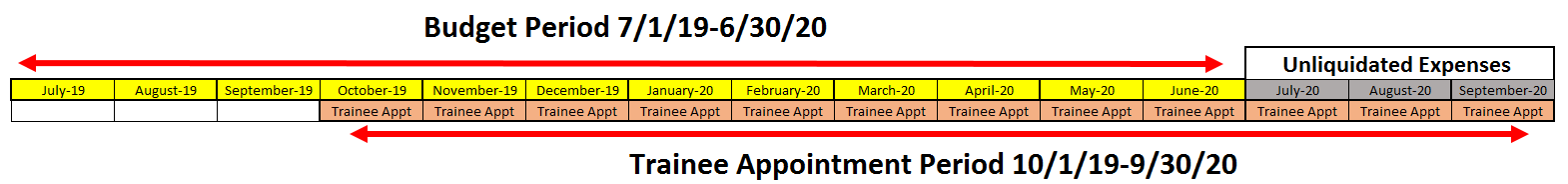 https://grants.nih.gov/grants/policy/nihgps/html5/section_11/11.3.13_reporting_requirements.htm#Federal
Stipend Policy – Appointments
No trainee may be appointed to a NRSA TG for less than 9 months without prior NIH approval
Early Termination = Revised NOA will be issued
Trainee Application Process
18
Applying to a Training Grant Program
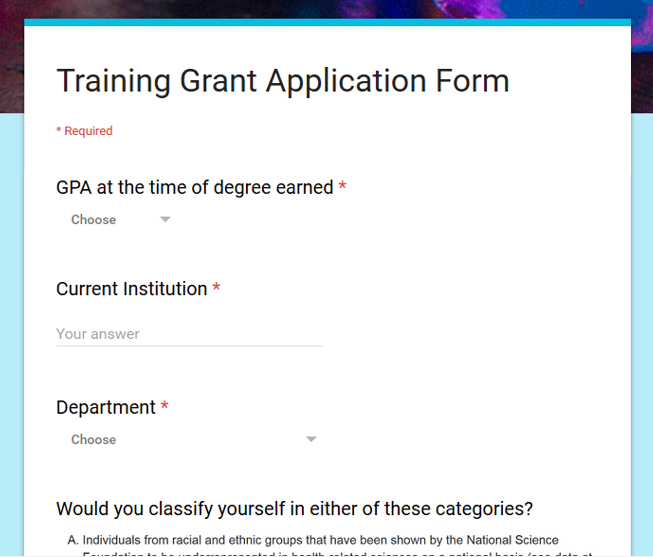 Every training grant application process is different

Option to use Google form from RSC

Captures necessary tracking information
Communicate program expectations for your mentors/participating faculty and trainees
For example:
Mentors will develop IDP plan with trainee meeting several times per year
Trainees must cite publications properly if the research was funded by the TGi.e. -  T32 AG765432
Procure an index from mentor for any shortfalls for tuition/fees or health benefits at the BEGINNING of the appointment
20
Trainee Tracking
21
Postaward Training Grant Tracking
Training program info must be recorded, maintained and updated regularly – track everything!
These records are essential for creation of annual progress reports (RPPR’s) & a future renewal proposal
Use Training Tracking Spreadsheet on TG website
Avoid the last-minute struggle to gather info when requested!
22
Postaward Training Grant Tracking
Four Key areas of trainee tracking:
Applicants (Data Table 6)
Participating Faculty
(Data Table 2)
Current and Past Trainees (Data Table 8)
Track Program Activities (RPPR’s and Renewals)
23
1.  Applicant Tracking – Table 6
Citizenship
Applicant Date
Data Table 6

Anyone that applies to your TG (even if not accepted)

Keep the CV or application, you will need this information for the renewal
Degree (s)
Prior Institution
GPA
URM
Disability
Publications
Prior Research
2. Tracking Participating Faculty (Data Table 2)
Remember this information directly affects other TG’s on campus:  i.e., Table 3 Overlapping faculty.  

Be sure to update changes in the progress reports (RPPR’s)

Please send jweller@ucsd.edu an updated list as it  changes
Department
Admin Contact
Rank
25
3. Tracking Current & Past Participating Trainees
Citizenship
Entry Date
Data Table 6 & 8
Publications
Prior Institution
Degree (s)
Disability
URM
Ethnicity & Race
GPA
Current Position
Subsequent Grant Funding
Other Fund Sources at UCSD
Initial Position after UCSD
26
3. Tracking Current & Past Participating Trainees
Current Research Category
Mentor while at UCSD
Data Table 6 & 8
Months of Prior Research
Training Completion
Matriculation
Graduation Dates
Related Coursework
IDP
RCR
27
4. Tracking Program Activities
Poster Presentations
Courses Offered & Enrollment
Symposia & Seminars
Conference Attendance
Professional Meetings
Career Development Activities
Specialized Training
Annual Retreats
Regular Program Meetings
28
Website Tool:  Tracking Spreadsheet
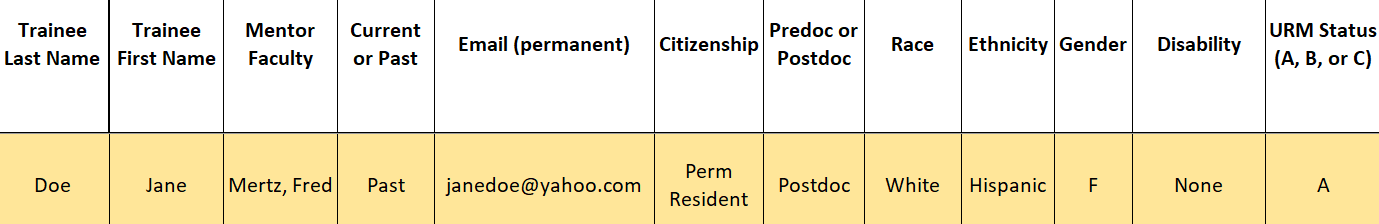 Applicants
Participating Faculty
Participating Trainees
https://pulse.ucsd.edu/departments/research-service-core/training-grants/trainees/Pages/trainee-tracking.aspx
29
Important Points to Remember
Set the expectations with mentors before the appointment
Must be appointed at minimum of 9 months

Must be a US citizen of Permanent resident
Trainee tracking is important!

Can start anytime in the project period (even on the last day!)
30
Appointment Process
31
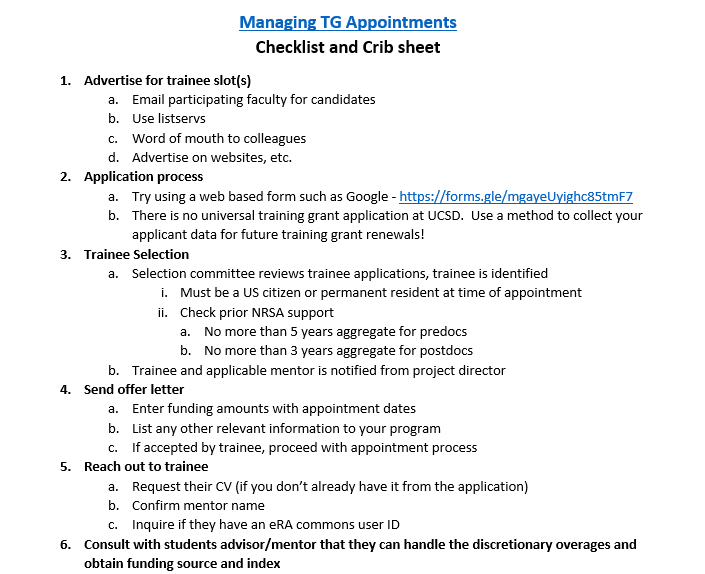 Appointment checklist
Appointment Expectation Letter
Send expectation letter (or conduct an orientation) with relevant information to your program that includes stipend amounts, duration of appointment, tax info, publication info, IDP, RCR, training related expenses, travel, etc.
NIH xTRAIN
Trainee Appointments
34
What is xTrain?
NIH xTRAIN is part of eRA Commons, an online application that allows both grantees and federal staff to access & share administrative grant information 

xTRAIN allows institution users to electronically prepare (enter data), route and submit forms:
Amendments
Termination Notices
Appointments
Re-Appointments
35
NIH Electronic and Paper Forms
AppointmentsPHS 2271
Payback Agreement PHS 6031Paper Format Postdocs Only
Termination NoticesPHS 416-7
Completed 30 days after appt. end date
36
xTrain Codes
For Appointments:
T32, T34, T35, TL1, T15 
KL2, K12 
R25
For Termination Notices:
T32, T35, TL1
F30, F31, F32, F33
Not all activity codes except both in xTRAIN, will have to send USPS, not all appointments require a termination notice
37
Initiating an appointment or reappointment
eRA commons account required for trainee
Look up to see if they already have an log-in 
Check to see if they have prior NRSA Support 
ORCID Account is required
[Speaker Notes: ENTER look up here from Biosketch PPT]
How do I access xTrain ?
Need NIH eRA commons account
Need ASST role
PI Needs to delegate xTRAIN authority to you
39
How to Login into xTRAIN
Login to eRA Commons – Live Demo
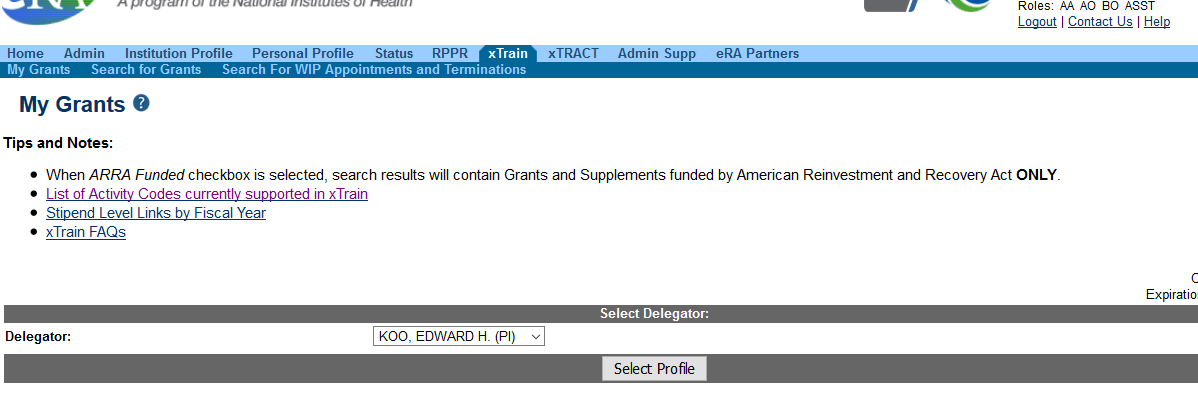 40
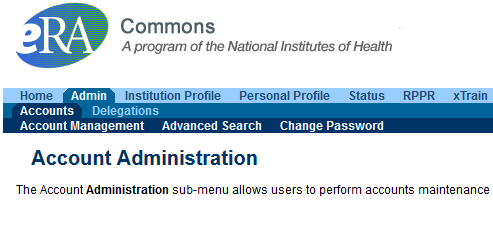 Anyone who has eRA Commons role of AO or SO can verify user ID’s in Commons – can search within or outside our organization
eRA Commons
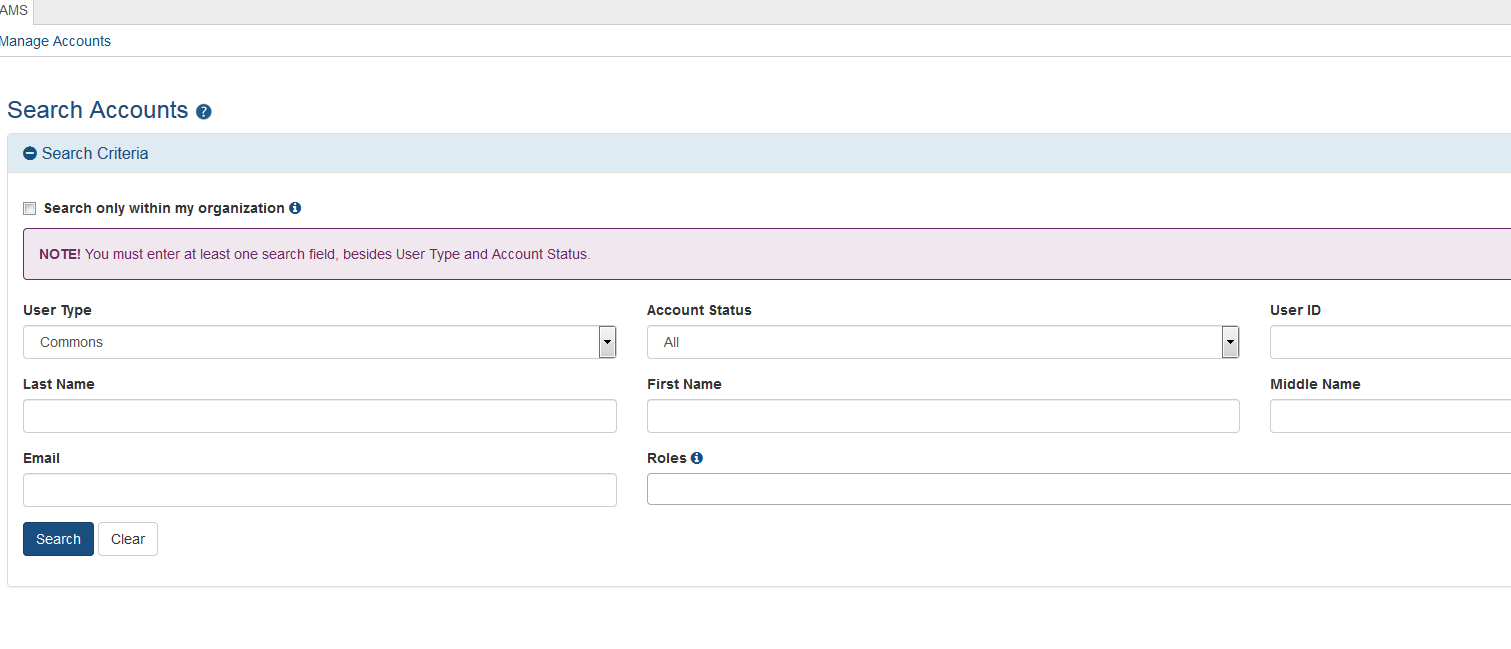 eRA Commons
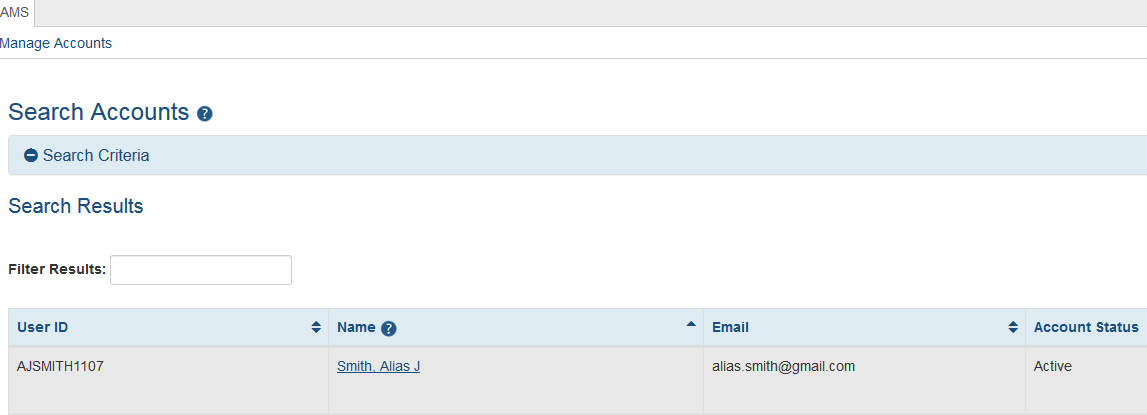 Check prior NRSA support
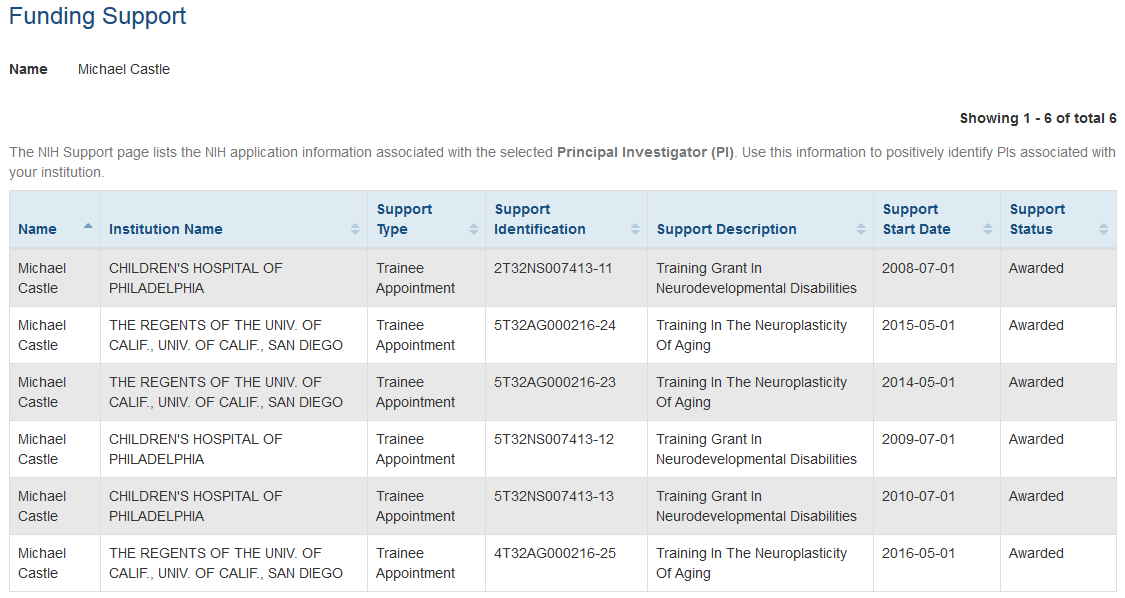 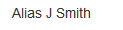 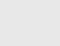 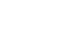 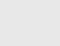 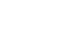 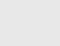 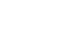 eRA Commons
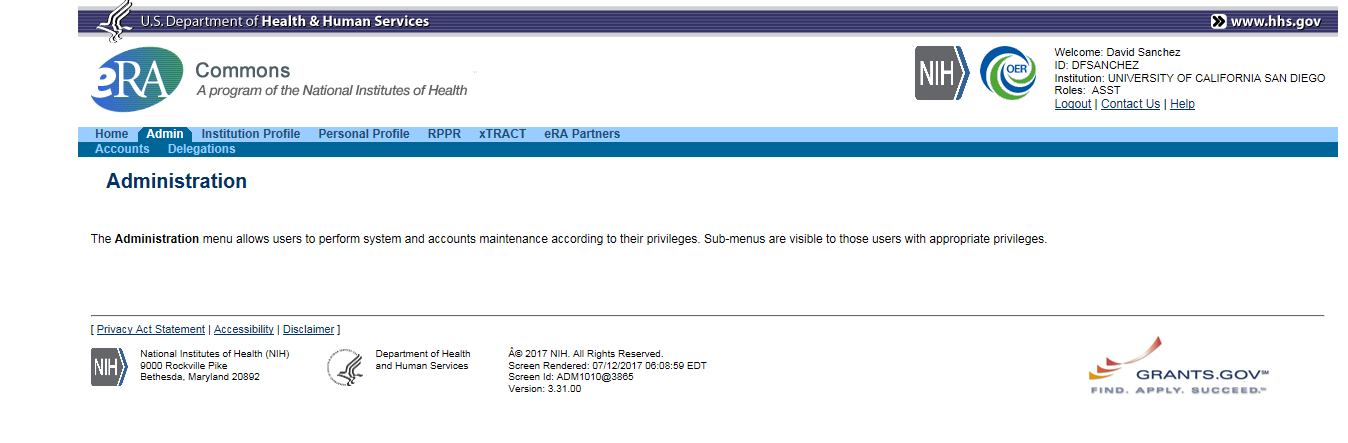 Anyone who has eRA Commons role of ASST – only within our organization
eRA Commons
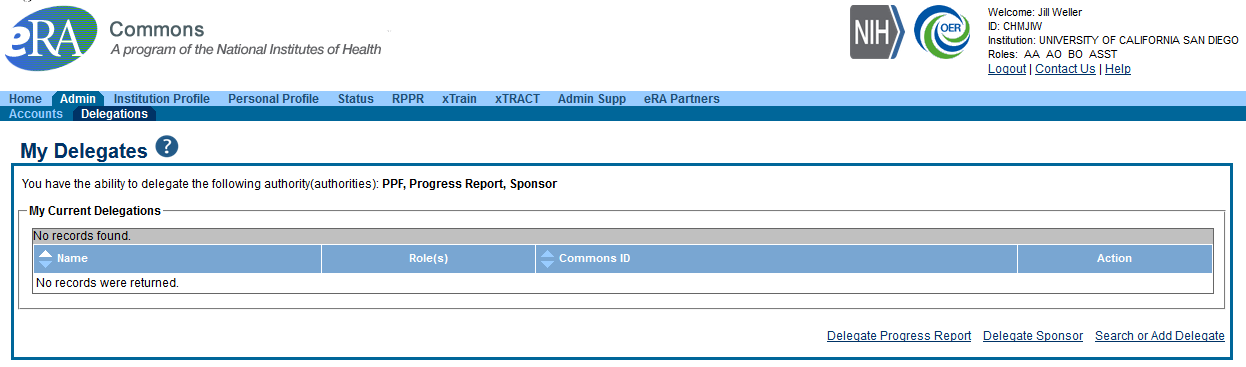 eRA Commons
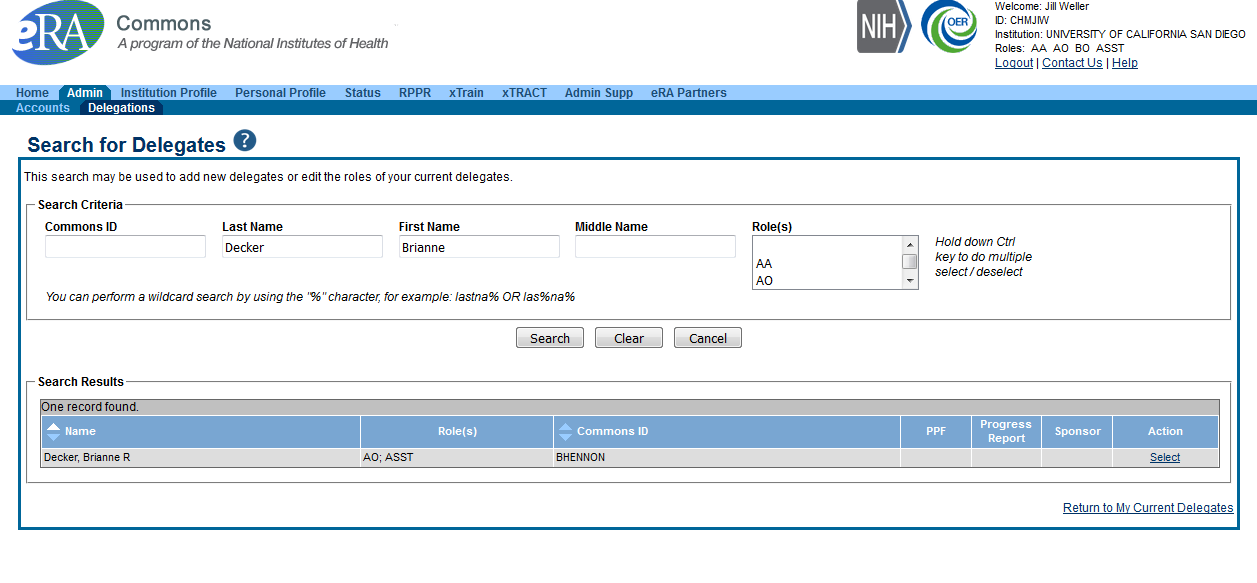 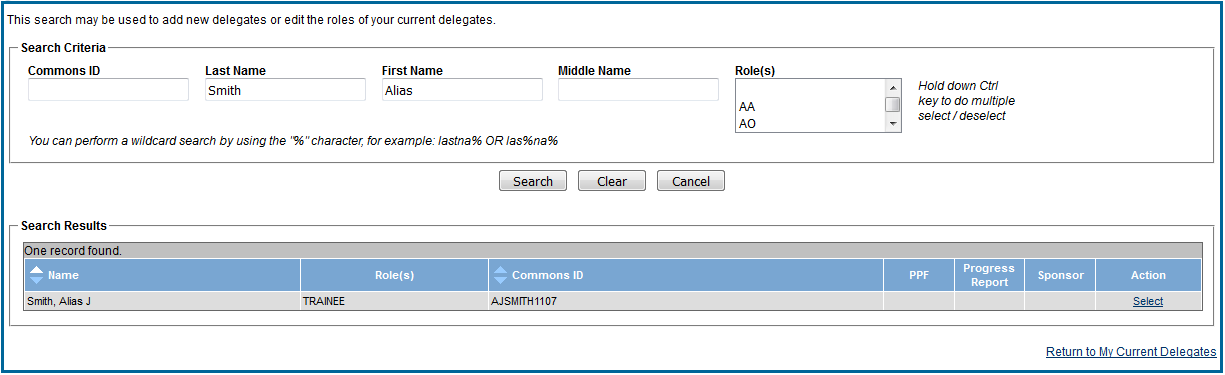 Need eRA Commons Account?
Health Sciences:  Nicole Foshey at nfoshey@ucsd.eduGeneral Campus: era-commons@ucsd.edu 
Information needed:
Name
Choose a username
Role
https://blink.ucsd.edu/research/preparing-proposals/sponsors/federal/nih/index.html#Registration-in-eRA-Commons
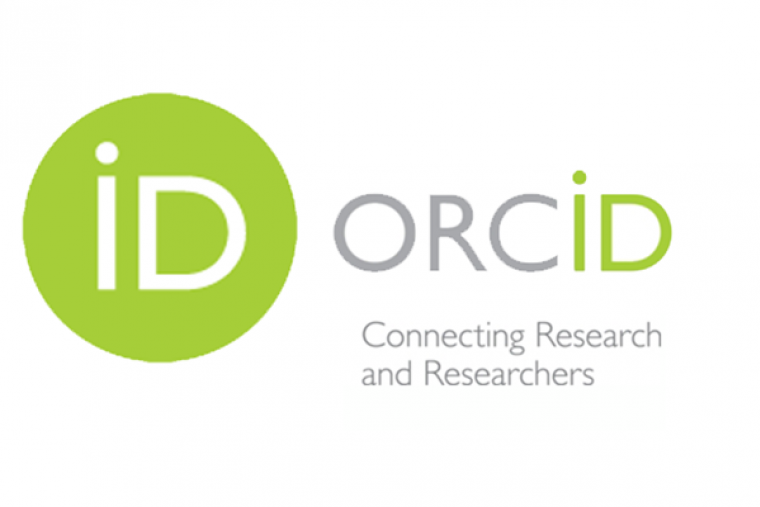 49
ORCID
As of October 1, 2019 (FY2020), NIH announced these individuals will be required to have ORCID IDs
Training Grants (T’s)
Fellowships (F’s)
Career Development Awards (K’s)
https://grants.nih.gov/grants/guide/notice-files/NOT-OD-19-109.html
[Speaker Notes: Jill]
Open Researcher and Contributor iDentifiers (ORCID)
ORCID.org is an independent non-profit organization 

A unique and persistent number identifying a researcher 

An ORCiD profile is completely customizable by the researcher including what information is publically viewable vs. private

Connects researchers
[Speaker Notes: Karen]
ORCID
Sign up for an ID
Connect to eRA Commons
52
Sign me up!
Start with eRA Commons – look for the link (Create or Connect your ORCID iD
Or, go to orcid.org to create your account
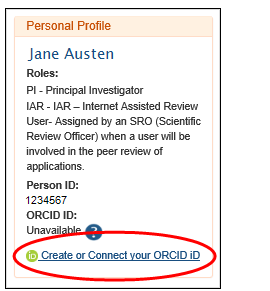 [Speaker Notes: Karen]
Create or connect your orcid id
[Speaker Notes: Karen

For trainees, email may be an issue as you expect them to move on to another position.  Our best advice is to use a personal email like gmail so that when they forget their password they will have a way to recover it if they have left UCSD.]
If you already have an ORCID iD, click on the Create or Connect your ORCID iD link in your eRA Commons Personal Profile and log into ORCID
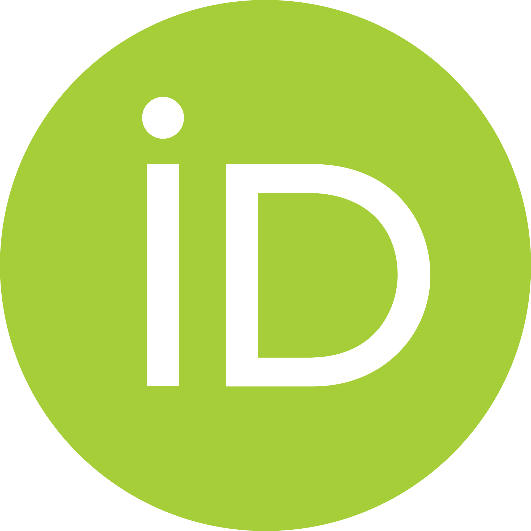 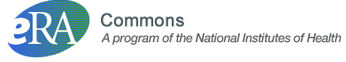 [Speaker Notes: Karen]
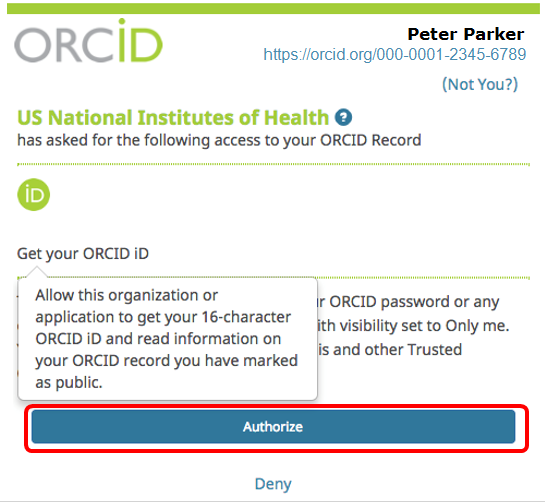 Authorize NIH as a trusted organization
Authorize NIH access to your ORCID profile
[Speaker Notes: Karen]
Successfully linked!
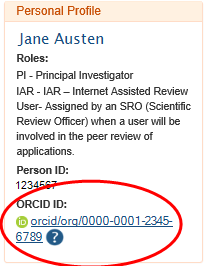 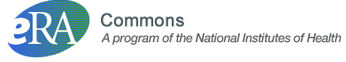 [Speaker Notes: Karen]
Back to xTRAIN appointment..
58
Initiating an appointment or reappointment
Need this information
Field of training 
Period of appointment
Stipend level (amount will be auto populate)
[Speaker Notes: ENTER look up here from Biosketch PPT]
In Progress Trainee
In Progress PI
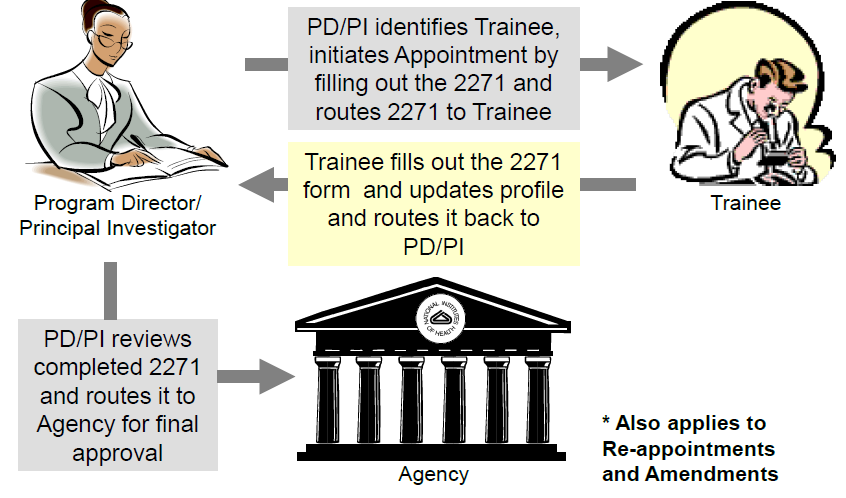 AppointmentsReappointments
Pending Agency Review
Accepted
Reappointments
Trainees whose appointments are coming to an end can be reappointed to grants that have future award years

Use if there is no break in the two appointments

Follow same steps for appointments
Status types for appointments or reappointments
Pending Agency Review
On hold by agency 
On hold by agency – Awaiting Paper Signature - Other reason such as waiting on permanent residency card or payback
In Progress PI
In Progress Trainee
Accepted
Terminated
Termination Notices
Initiating a Termination Notice
Should be initiated within 30 days of the end of the appointment 

Trainee will need to add progress (scientific) report text

Business Official (BO) will need to verify stipend amounts and dates.  Should cross check against UCSD payroll system
In Progress PI
In Progress Trainee
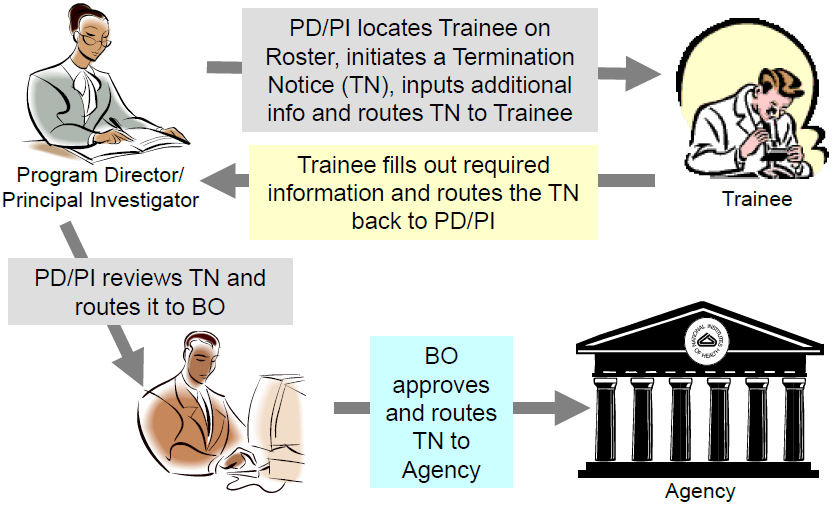 Terminations
Pending Agency Review
In Progress by BO
Accepted
Status Types for Terminations
In Progress BO
In Progress PI
In Progress Trainee
Pending Agency Review
On hold by agency – Awaiting paper signature (payback)
On hold by agency – Awaiting Award Revision
Accepted
Trainee Appointments@UCSD
Two appointments
Stipend appointment

Salary additional compensation appointment

Paying tuition/fees if applicable
Payback Agreements
Payback Agreement
A payback obligation is incurred for the first 12 months of support for NRSA postdoc trainees
If appointed beyond 12 months, subsequent months of postdoc NRSA supported research training serves to pay back this obligation month by month
https://grants.nih.gov/grants/policy/nihgps/HTML5/section_11/11.4_payback_requirements.htm
Payback Agreement
Postdocs who complete 2 years of training will have fulfilled their payback

Payback means that you will perform qualified activities for a length of time equal to the amount of time you received postdoc training under the NRSA, up to a maximum of one year of payback
https://grants.nih.gov/grants/policy/nihgps/HTML5/section_11/11.4_payback_requirements.htm
Payback Agreement
What qualifies as a Payback?
Research Related Activities
Teaching
Health Related Activities
Payback agreements must be submitted in paper format because it requires original signature (USPS)
Predoc trainees do not incur a payback obligation
Payback Agreement - PHS-6031
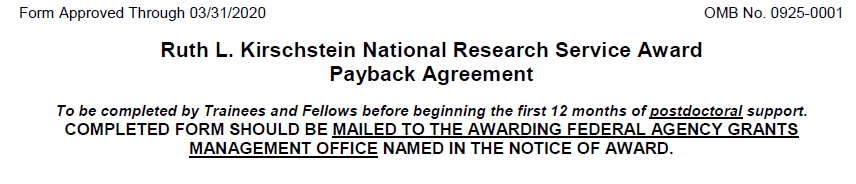 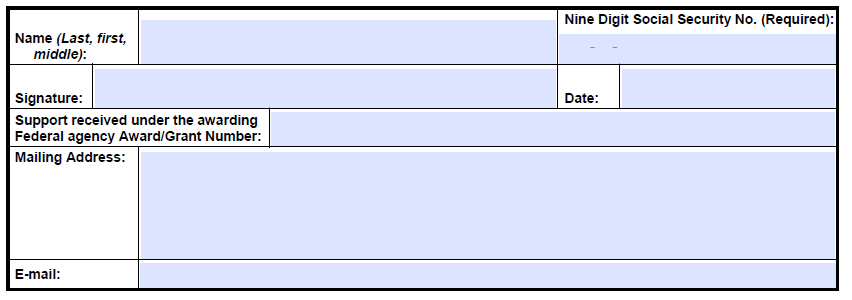 Payback Agreement 6031-1(APAC)
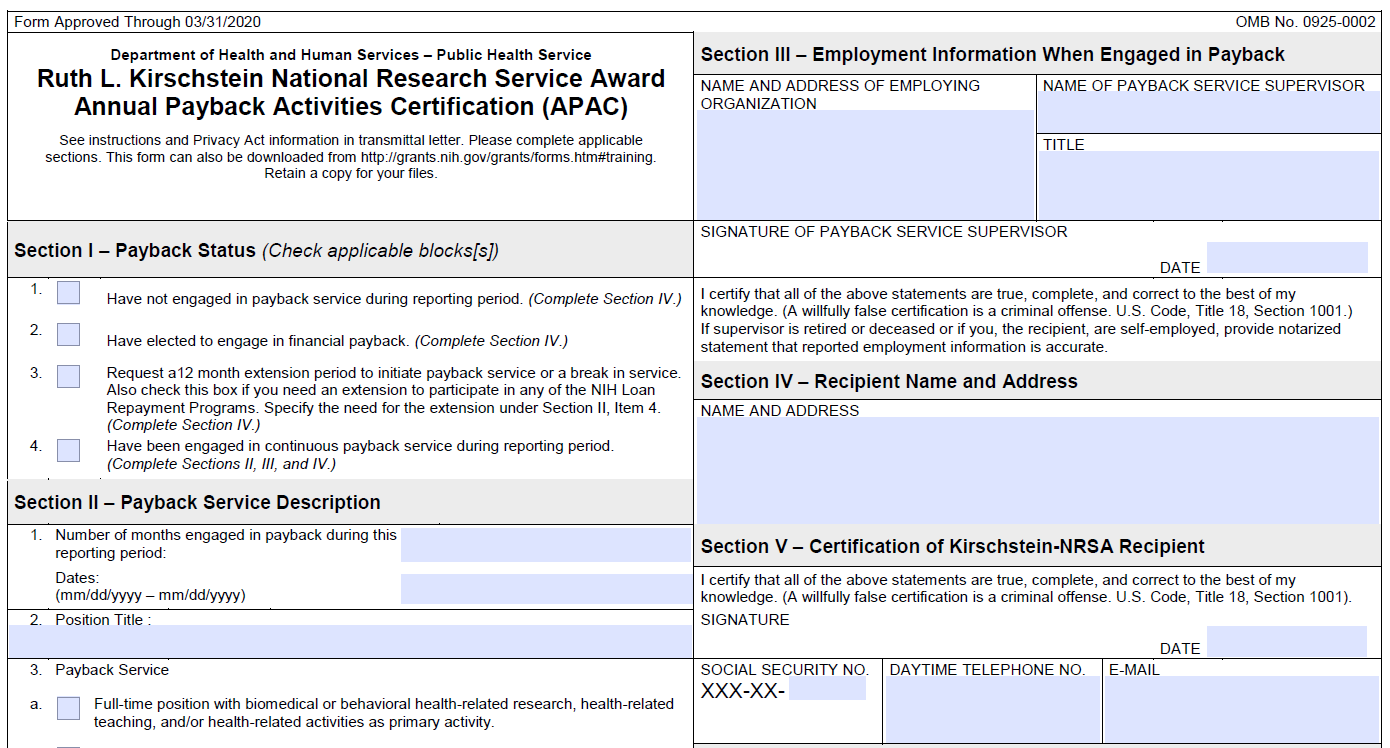 [Speaker Notes: Trainee may come to you with this]
TraineeTaxes
Stipend and Taxes
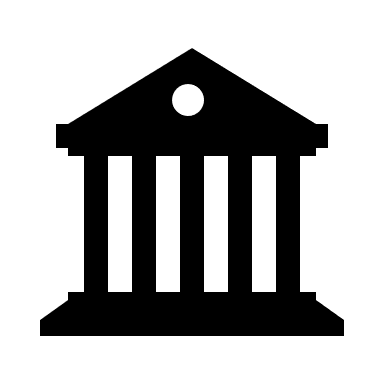 No federal and state taxes are withheld from monthly stipend check
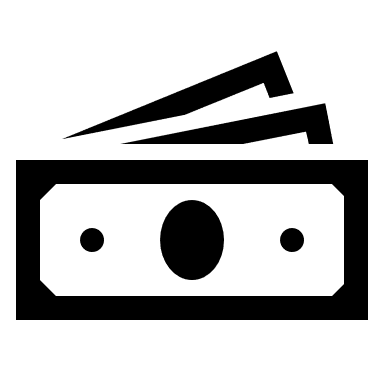 Trainee receives gross pay gross pay with no taxes taken (social security, federal, state, Medicare, SDI, etc.)
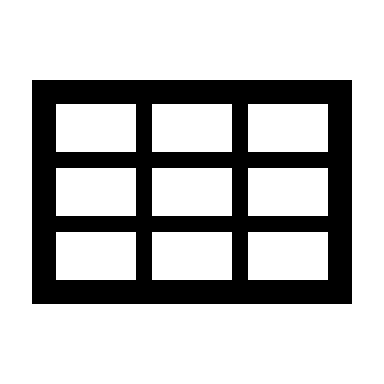 Trainees are not subject to employer/employee FICA withholding
Stipend and Taxes
Trainee will not receive a W2 for stipend payments
Trainees are not employees of the university
Trainee is required to report stipend payments as “additional income” to the IRS
UCSD does not issue 1099’s at the end of the year
Tax Liability Options
Option to submit federal and state quarterly estimated tax payments by using the Federal Form 1040-ES and California State Form 540-ES
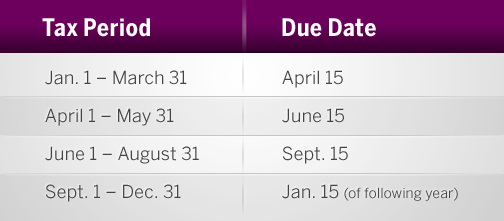 https://pulse.ucsd.edu/departments/research-service-core/training-grants/trainees/Pages/trainee-pay-taxes.aspx
Another Option
Trainees receive a stipend and additional compensation (salary) payments each month and have the option to increase the amount withheld from the salary paycheck to cover any tax liability for the total combined income
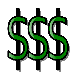 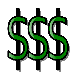 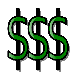 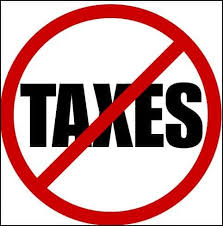 Additional Tax Withholdings from payroll check to cover stipend
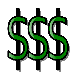 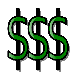 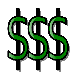 Additional Withholdings
In Section IV of the UC W-4, you may authorize additional federal and state tax withholding
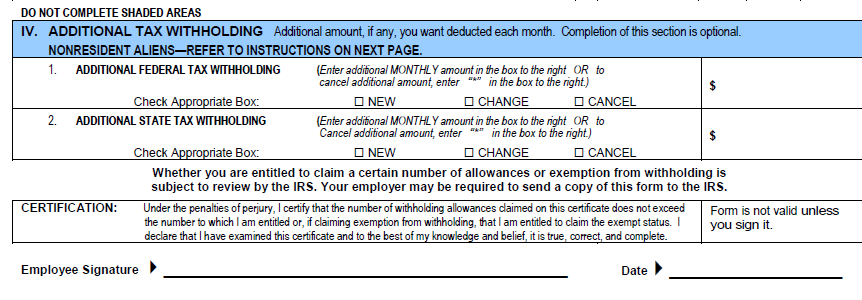 Additional Withholdings
Remember to cancel the additional withholdings when they are no longer receiving stipend payments and receive only GSR or Resident Physician salary
Common Questions about Taxes
Why didn't I receive my W-2? 
Stipend payments have not yet been reported to the IRS, it is self-reported on your W-4 as "additional income.“

How do I know how the amount of stipends I received for the last tax year?
Refer to the initial trainee appointment letter for the stipend amount

I received my W-2, but it doesn't list my entire income for last year
Only additional compensation will be on the W-2, the stipend portion is self-reported and not reflected
Scientific meetings are OK
Travel
Foreign travel is OK
Travel not booked in budget period is usually not allowed.  IC approval would be required
Training experience away from institution is OK but requires prior IC approval
Can not be carry forwarded as subsequent or unliquidated expenses
Rebudgeting
Re-budgeting Guidelines
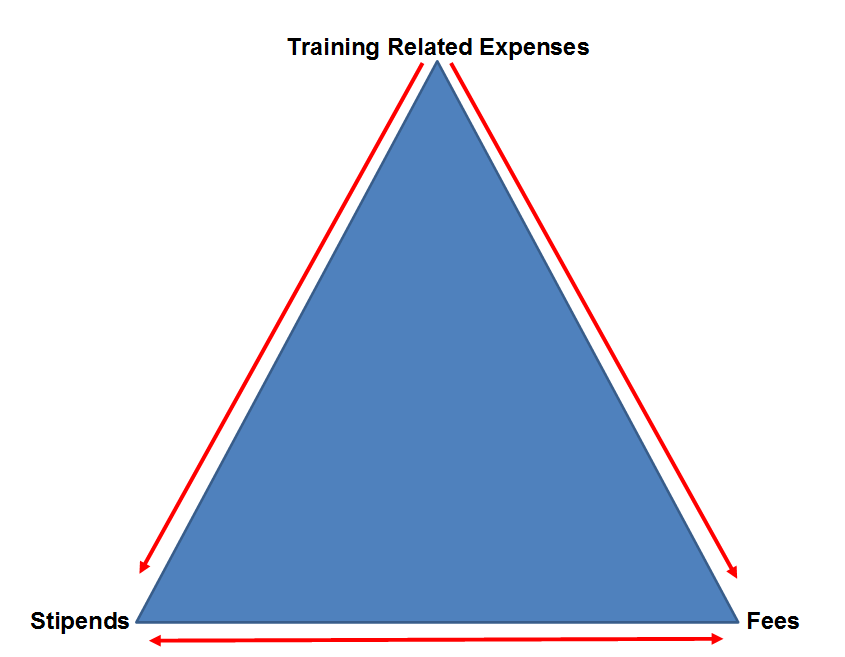 Allowed to move down


Allowed to move across


Not allowed to move up
Re-budgeting
Can tuition & fees be re-budgeted to training related expenses?
No
Can stipends be re-budgeted to training related expenses?
No
Can stipends be re-budgeted to fees?
Yes
Can fees be re-budgeted to stipends?
Yes
Can training related expenses be re-budgeted to stipends and/or fees? 
Yes
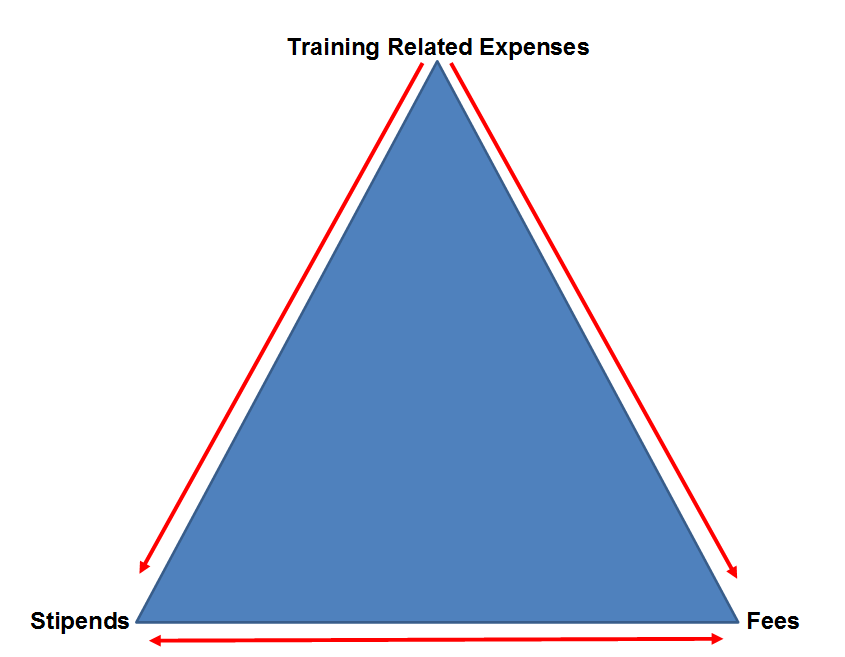 Re-budgeting
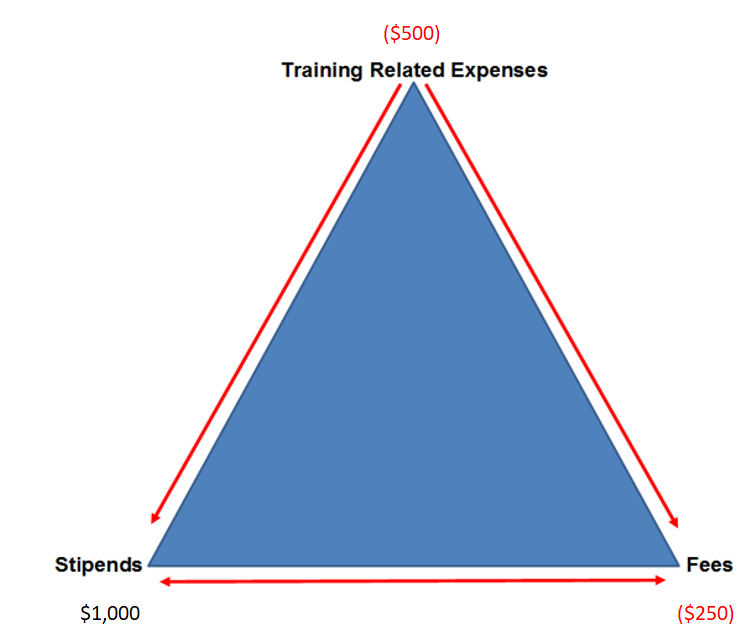 What is the FER balance?
TRE= -$500
Fees = -$250
Stipends = $1000
Re-budget $250 from stipends to cover deficit in fees. $1000 - $250 = $750
-$500 is moved off to unrestricted funds
True FER balance in this example = $750
Rebudgeting
A balance in stipends and/or fees cannot be used to cover the deficit in training related expenses
Only if you receive written approval from NIH
A balance in stipends and/or fees mean:
It will need to be reported to the agency – even if the overall fund is in deficit
Unliquidated Expenses
Budget Periods VS Appointment Periods
Trainee stipends and tuition are obligated for the full 12-month appt from the budget period in which the appt. is initiated
Trainees can be appointed anytime during the budget period.  Portions of stipends and tuition that extend beyond the budget period are carried over as unliquidated obligations (subsequent expense)



Know your budget start and end dates to effectively manage trainee appts
Use Excel to track appointments year to year
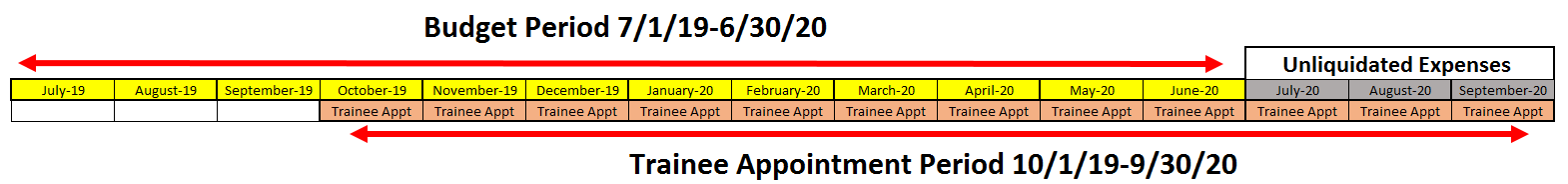 Subsequent (Unliquidated) Expenses
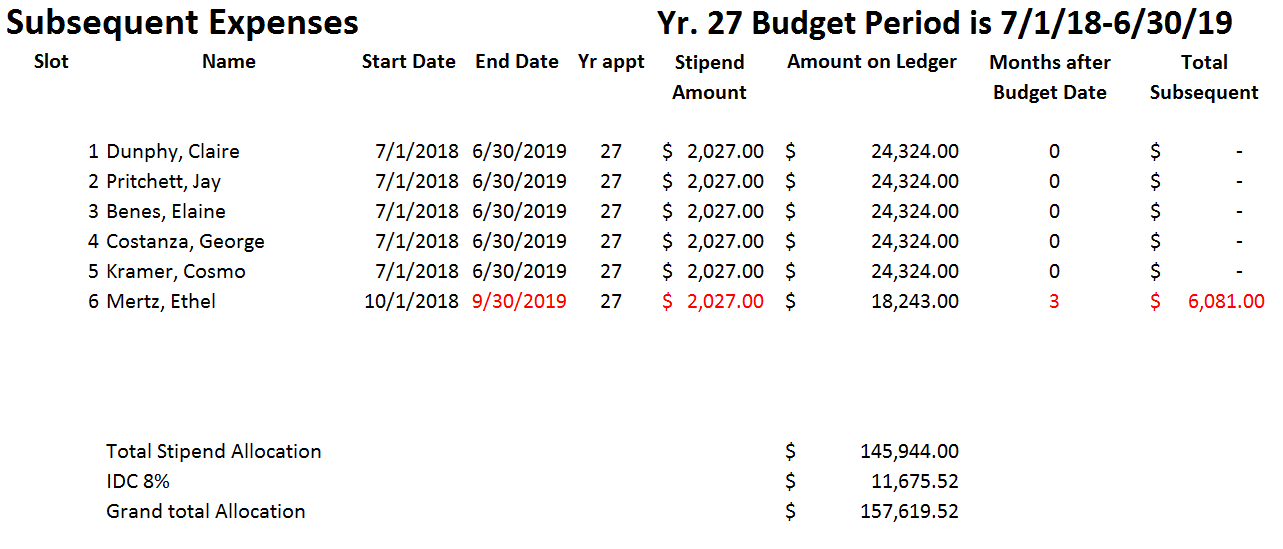 Use the same method for fees and/or health benefits
Financial Management
Wella Garcia – Office of PostAward and Financial Services (OPAFS)
Updates on Known Issues and Changes
PPM and Tasks – default to one project, 3 tasks
Allocations – will follow based on the 3 tasks
Restricted balances would be converted to TRE task.  Old 680000.  In oracle now called financial resources
What does a TG chartstring look like? 20000 (Oracle) – 20001 UC Path.  Paid from ISIS still the same.  780 stipend/fees.  400 - instruction 440 research
Composite Benefits Rates (CBR’s) mask postdoc unallowable benefits
Updates on Known Issues and Changes
Composite Benefits Rates (CBR’s) mask postdoc unallowable benefits
Calculate to move off unallowables
Redirect will hopefully possible
Still waiting on final answer
Updates on Known Issues and Changes
Burden/IDC – no changes 8%.  Can charge IDC at the task level.  
Redirect of NGN/HSIT charges
Can still redirect
Have expenditure types – wella #1 – to  provide later

Stipend Payments not set up for full 12 months, only till end of the project period (unliquidated expenses) – UC Path

Clinical Researcher stipends now processed in UC Path
Progress Reports (RPPR’S)
Annual Reporting (RPPR)
RPPR’s are due approximately 60 days before project end date  
Except at the end of the project period, then the progress report is submitted with the renewal application

Always check eRAcommons for the correct date

Some T32's RPPR's are off schedule.  e.g., NIGMS are due 11/15
RPPR
B.4 - What opportunities for training and professional development?
Insert trainee summaries – should be a few paragraphs 
Individual Development Plans
Describe how they were used in this reporting period to help manage the training and career development of the trainees/scholars (do not include actual IDPs)
Trainee diversity form 
http://grants.nih.gov/grants/funding/2590/2590.htm
RPPR
Table 8a/b/c – MUST BE COMPLETED IN XTRACT
Part I (Those appointed to the grant)
Part II (Those clearly associated with the grant) 
Provide updated trainee or current clearly associated student information, reflecting new appointments/entrants and other changes over the last reporting period
Part IV – Program statistics 

Summarize this data in the Accomplishments Section B.4, in responding to the question, “What opportunities for training and professional development has the project provided?”
RPPR
C.1 - Publications during the reporting period 
Report publications that were accepted during the reporting period and resulted from work conducted while a trainee was supported by the award
Publications must be entered into the PI’s MyNCBI and must be associated with the training grant
D.1 - What individuals have worked on the project?
Only address key personnel here (PD/PI).  Do not report personnel for whom a PHS 2271 appt. form has been submitted through xTRAIN, do that in B.4.
Annual Reporting (RPPR)
D.2b -  New senior/Key personnel
Add Biosketch and other support for new participating faculty

G.2 -  Responsible Conduct of Research 
Should be updated annually by PI 
Include a description of any enhancements from the plan described in the competing application 
H -  Budget for next budget period
(KR record is required)
Select PHS398 from drop down menu
Important Points to Remember
RPPR requires Table 8 and trainee summaries
Use a trainee form or Google form to collect information from your trainees

Publications can be tricky in MyNCBI because the PI isn’t necessarily on the publication
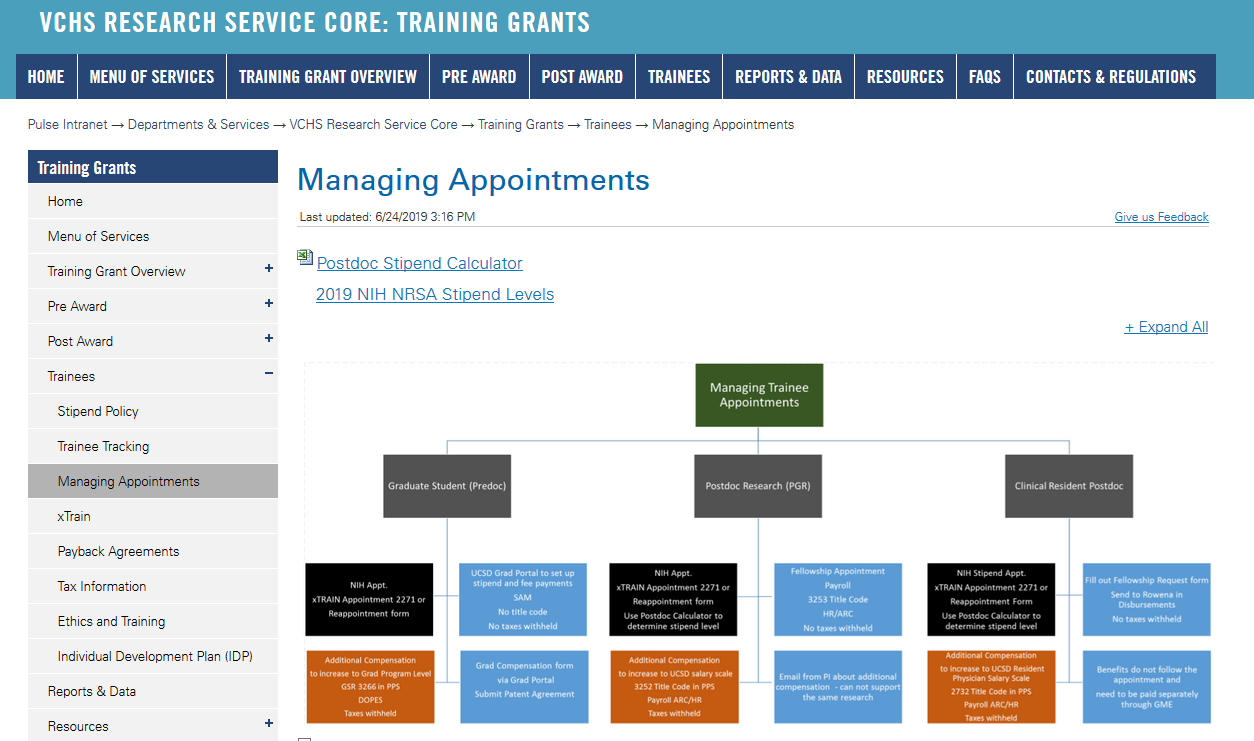 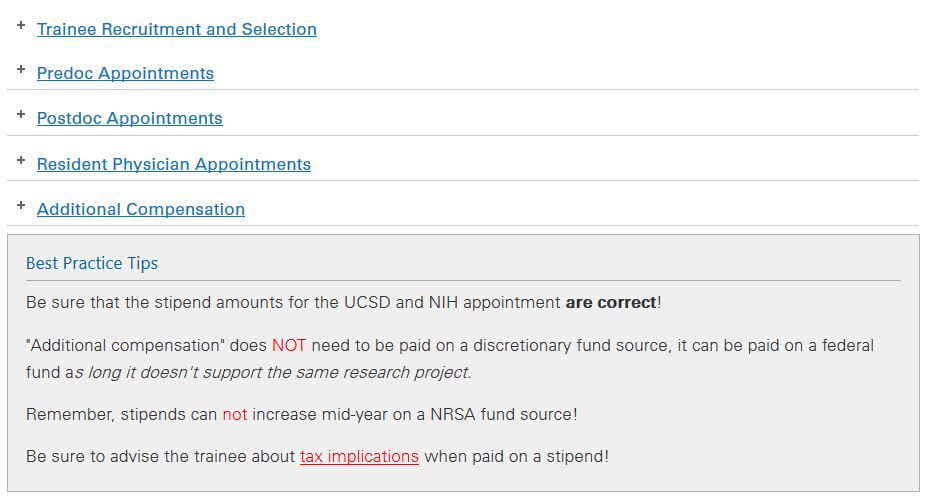 Website resources
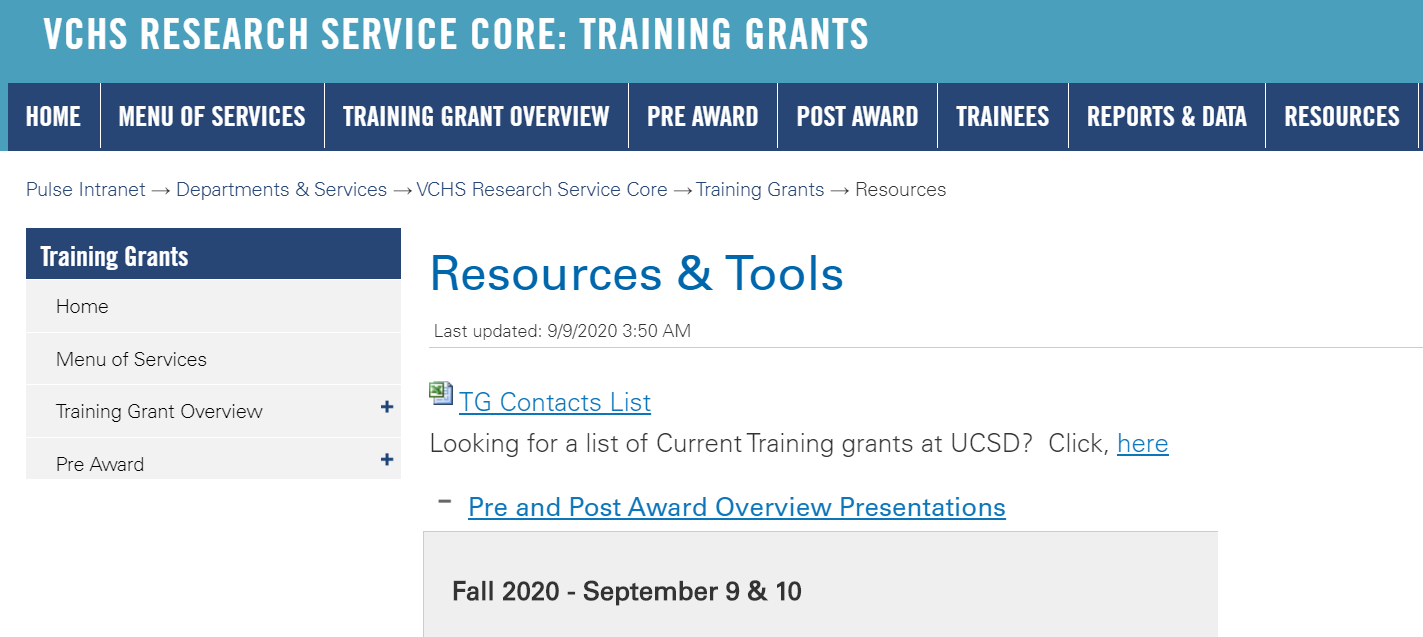 Training Grant Presentations
[Speaker Notes: Update this slide]
Website Resources – Search “RSC” in Blink
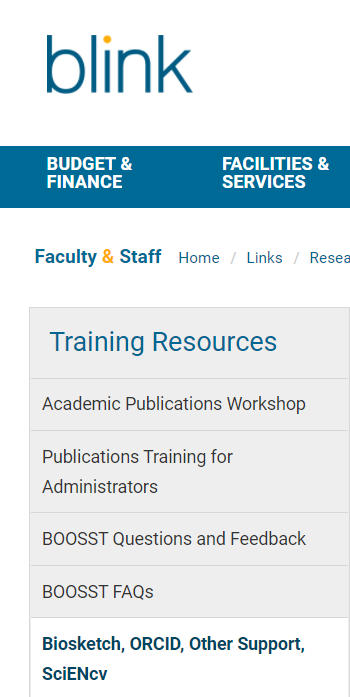 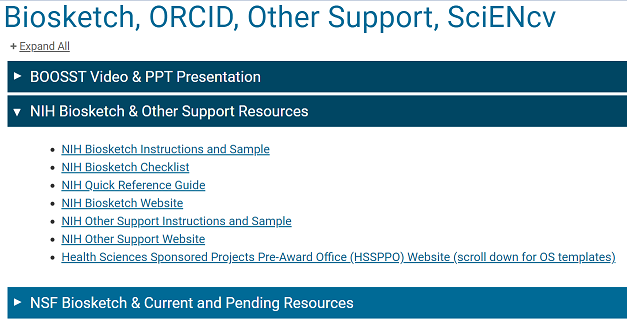 106
http://blink.ucsd.edu/sponsor/rsc/training-resources/index.html
Please fill out the eSURVEY 
and let me know how I can improve on this course!
Jill I. Weller
Training Grant Analyst
X43933
jweller@ucsd.edu
Questions?